Newly Eligible Enrollment and BenefitsEmployee Benefits 2025-2026
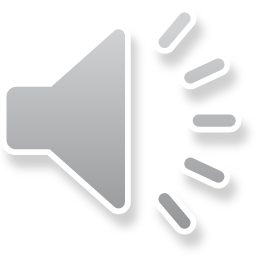 [Speaker Notes: Welcome to Aegis Living’s presentation for newly  hired or eligible employees]
Agenda
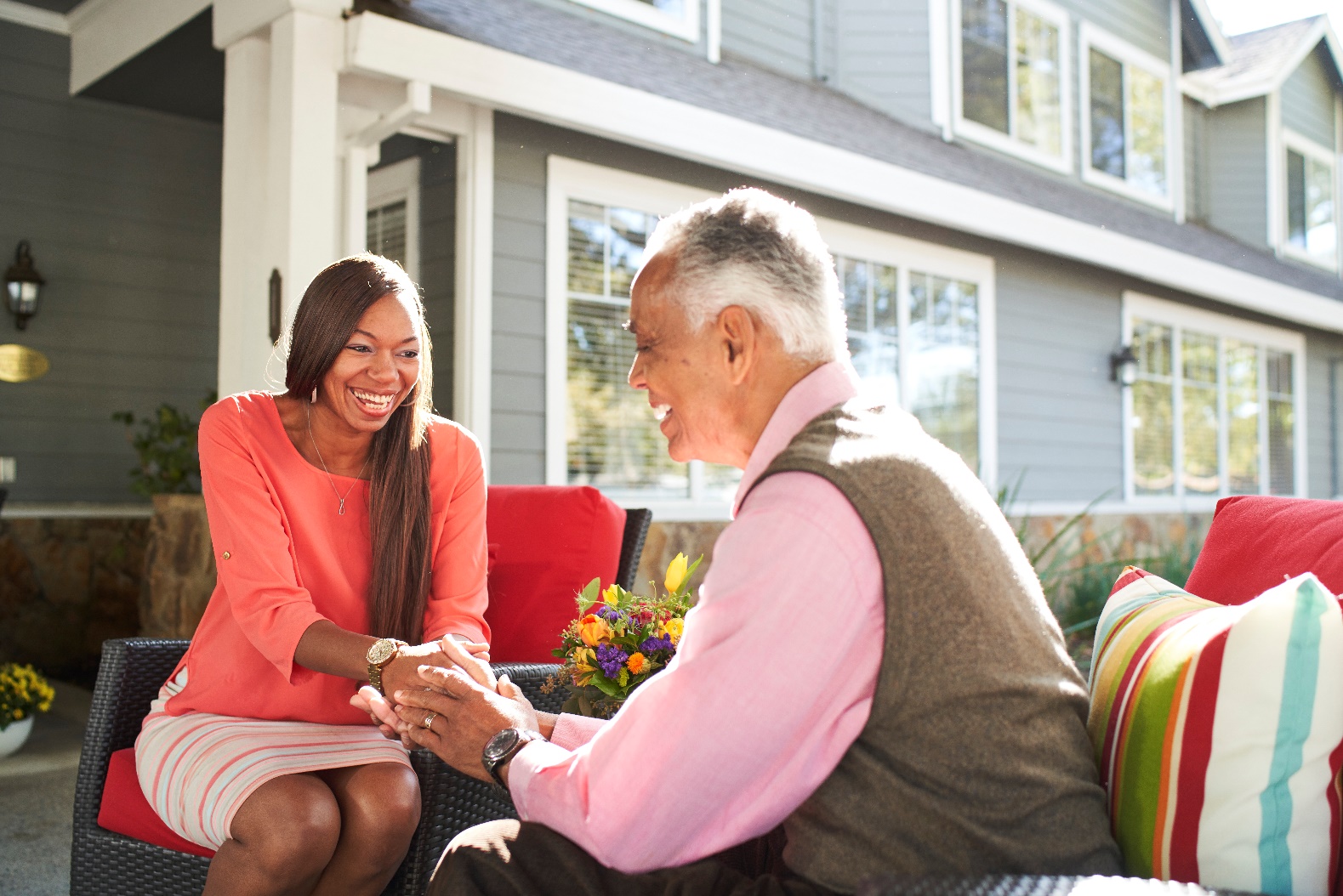 Eligibility
Benefit Plans
How to Enroll
Ongoing Resources
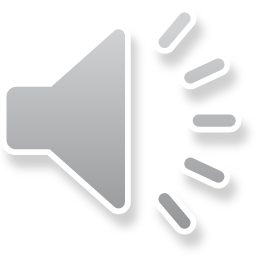 [Speaker Notes: We will cover the elig, benefit plans how to enroll an ongoing resources]
Eligibility
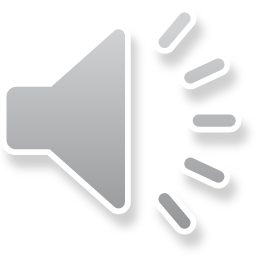 [Speaker Notes: First we will go over eligibily]
Eligibility
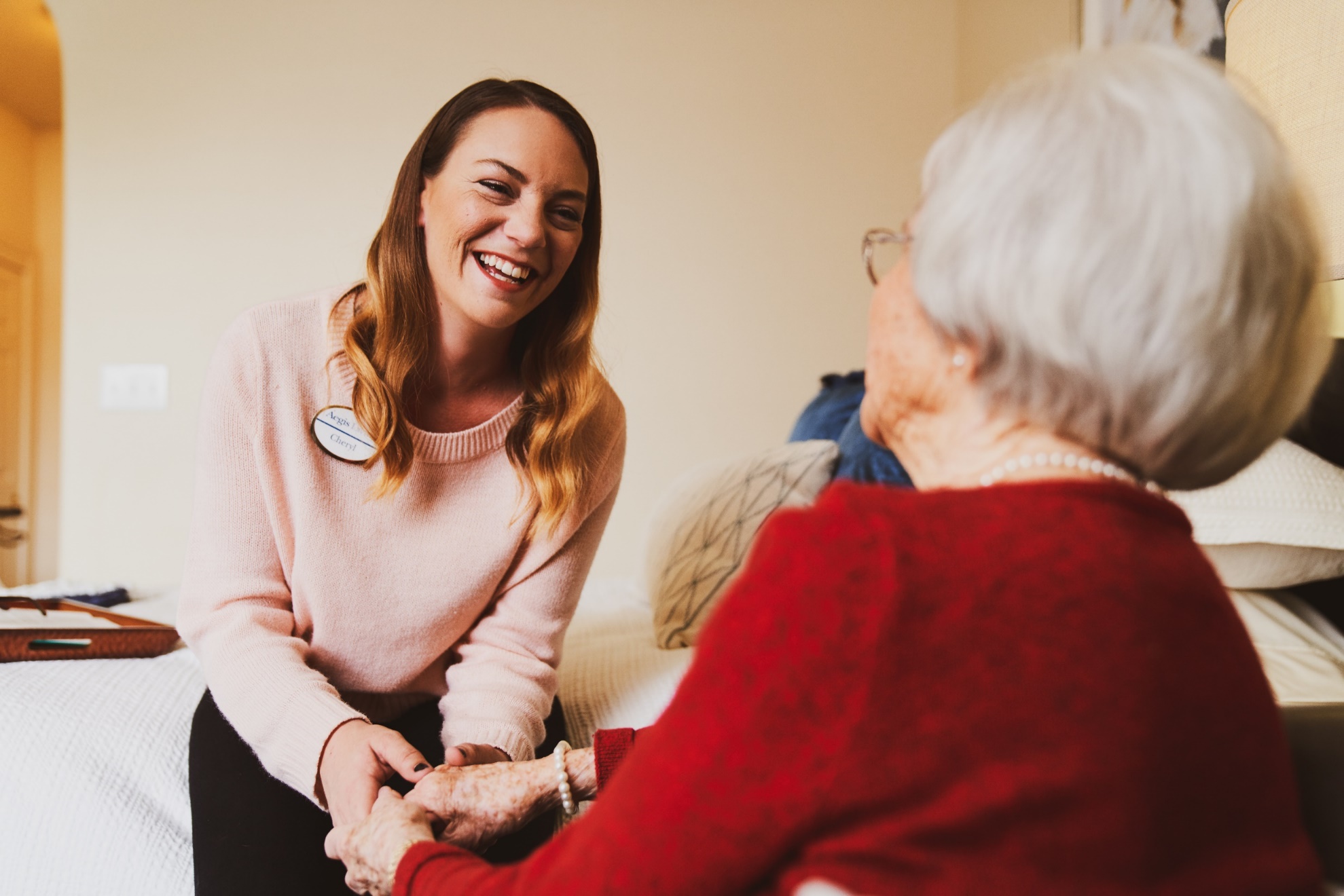 Full-Time Employees
Full-time Aegis Living employees who regularly work at least 30 hours/week are eligible for health and welfare benefits on the first day of the month following date of hire. 

For example, an employee hired in January would be eligible for benefits on February 1st.

All of our employees are eligible for our voluntary benefits, discount programs, retirement plan and much more….
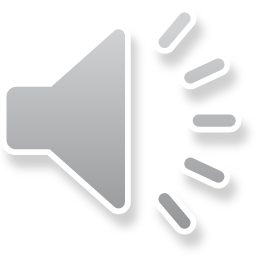 [Speaker Notes: Aegis Living offers the following additional benefits:
Pet Insurance 
Employee Cash Advance Program
Home Purchase Program 
Read slide

Find more information on the aegisliving.benefithub.com site.]
Benefit Plans
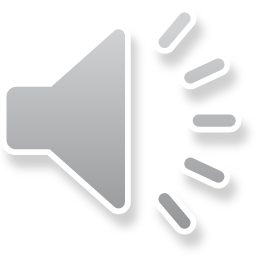 [Speaker Notes: Next we will go over all  the benefits]
Plans for All Employees
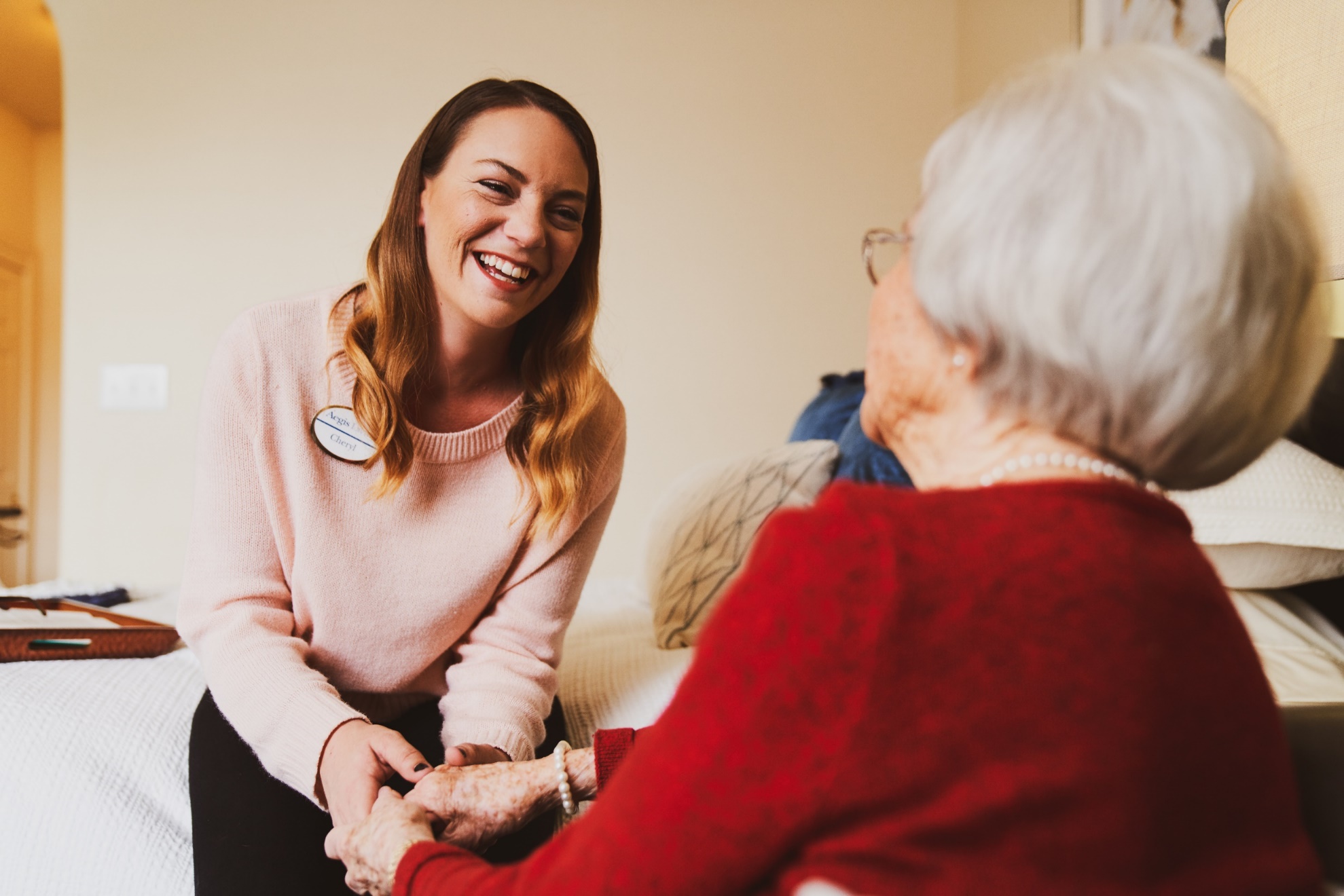 Aegis Living offers the following benefits to All employees:
Voluntary Life Insurance and Accidental Death & Dismemberment
Voluntary Critical Illness
Voluntary Hospital Indemnity
Voluntary Accident
Voluntary Long Term Disability
Employee Discount Programs
Employee Assistance Program
Education Reimbursement Program
401(k) Retirement Plan
MoveSpring Physical Wellness Plan
WellCents Financial Wellness Plan


Information about each can be found at https://c2mb.ajg.com/aegisliving/home/
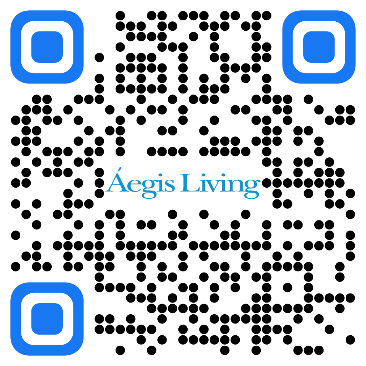 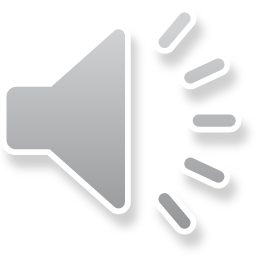 [Speaker Notes: Aegis Living offers the following additional benefits:
Pet Insurance 
Employee Cash Advance Program
Home Purchase Program 
Read slide

Find more information on the aegisliving.benefithub.com site.]
Voluntary Life and AD&D Insurance
All team members can elect voluntary life and AD&D insurance for yourself, your spouse, and dependents.  

Employee Coverage: You can choose from $10,000 to $500,000—in increments of $10,000 not to exceed 5 times your Basic Annual Earnings. 
Spouse Coverage: If you elect coverage for yourself, you can choose from $5,000 to $250,000—in increments of $5,000. 
Child Coverage: If you elect coverage for yourself, you can choose $10,000. 
You pay the cost of coverage, based on the amount you elect and your age (rates are available on the Aegis Benefits Portal).
 
You must be enrolled to purchase life insurance for your spouse and/or children.
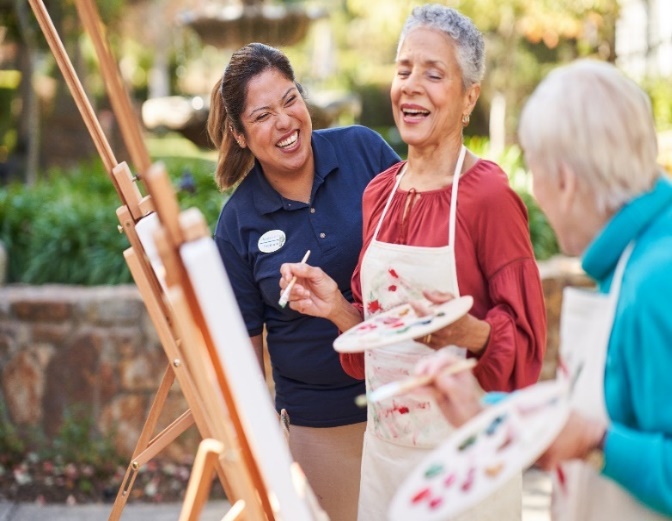 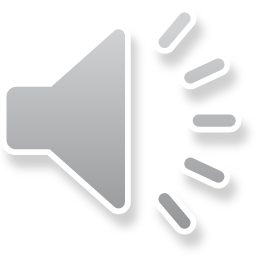 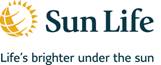 [Speaker Notes: You can purchase supplemental life and AD&D insurance for yourself, your spouse, and children with Sun life. 

You will pay the cost of this coverage, based on the amount you elect and your age. 
You must be enrolled in order to purchase life insurance for your spouse and/or children.
Please note that if you enroll for the first time or increase your current coverage you may be subject to a health questionnaire.

Find more information including costs of coverage in the benefit guide or on the enrollment system.]
Voluntary Plans
Voluntary Critical Illness
Long Term Disability
Voluntary Accident
Voluntary Hospital Indemnity
Coverage for you and your eligible family members
No medical questions asked
You choose how to spend – childcare, deductibles, etc.
$75 wellness screening reimbursement benefit per person per year
LTD benefits can replace up to 60% of your salary, to a maximum benefit of $10,000 per month

Elimination Period 180 days

Duration of coverage is up to the Social Security Normal Retirement Age
Pays cash benefits directly to you after a mishap
Pays lump sum benefits directly to you upon diagnosis (Cancer, Heart Attack, Stroke, Major Organ Failure)
Pays lump sum benefits directly to you for a hospital admission (Hospital admission, ICU confinement etc.)
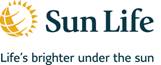 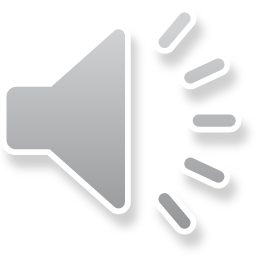 [Speaker Notes: We also offer voluntary health plans to help offset healthcare cost if you are injured, have a hospital stay or diagnosed with a qualified critical illness.
These plans are available to all employees and their family.  Lets quickly review the plans…

Voluntary accident insurance pays Pays cash benefits directly to you after a mishap
Voluntary Critical illness also Pays lump sum benefits directly to you upon diagnosis (Cancer, Heart Attack, Stroke, Major Organ Failure)
Voluntary Hospital pays a lump sum payment upon admission to a hospital or the ICU

All 3 also have a $75 wellness screening reimbursement per person per year for submitting a claim for preventive care services.
Also, there are no medical questions to enroll in these plans

Lastly there is a voluntary LTD plan. 
LTD benefits can replace up to 60% of your salary, to a maximum benefit of $10,000 per month you are disabled and unable to work for at least 180 days 
LTD benefits will continue to pay you for the duration of your disability period up to the Social Security Normal Retirement Age]
Employee Discount Programs
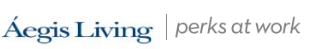 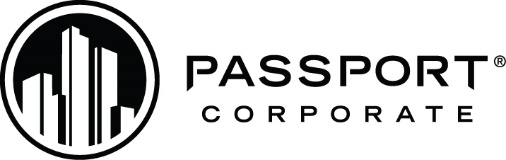 We’ve partnered with Perks at Work to give you access to employee discounts, so you don’t have to pay full price on the things you buy.  

From 30% off movie tickets to hundreds of dollars off a new personal laptop, discounted gym memberships and more

Community Online Academy (COA) We recognize the challenges of managing work, family and life while still trying to maintain our own health/immune systems. We have partnered with Perks at Work to provide ALL Aegis Employees and their families access to Community Online Academy. 

COA offers a full Thursday of 30-45 min virtual sessions focused on learning and health & wellness as well as a robust video library.
The Passport Mobile Card is a complimentary employee benefit that allows you and your family to access exclusive savings from thousands of local and national merchants – now all from your smartphone! Save on dining, shopping, travel, and all kinds of everyday services.
To Activate Your Mobile Card:
Visit https://passportcorporate.com
Click the ‘Register here’ button, enter your email and the activation code AEGIS-PASS on the next page.
Complete your profile to generate your Passport Mobile Card number.
Download and sign into the Passport Mobile app (simply search for “Passport Mobile” in your app store or marketplace).
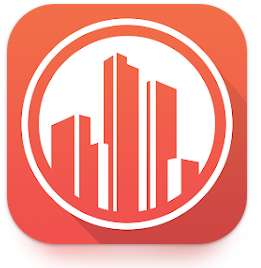 Simply log on to:
perksatwork.com/aegisliving
Register with your work email or use the code “AEG” to activate your account.
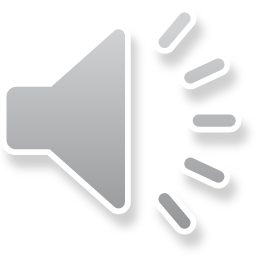 [Speaker Notes: Aegis offers discount programs through Passport, perks at work and Community online academy. Visit the BenefitHub or to the perks at work website.]
Wellness Program
The MoveSpring App allows you to connect your wearable device or smartphone to automatically track your activity. Compete in fun challenges against others and set new goals for yourself.

How to sign up
You can access the MoveSpring app by creating an account on movespring.com or by downloading the iOS or Android app.

Click this join link: https://link.movespring.com/join?orgCode=AegisWellness

You’ll be navigated to the MoveSpring website, or to download the mobile app.

Follow the steps to create your MoveSpring account and connect a device.

Our organization code is AegisWellness and you will need your 5 digit Employee Identification Number (EID).
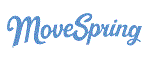 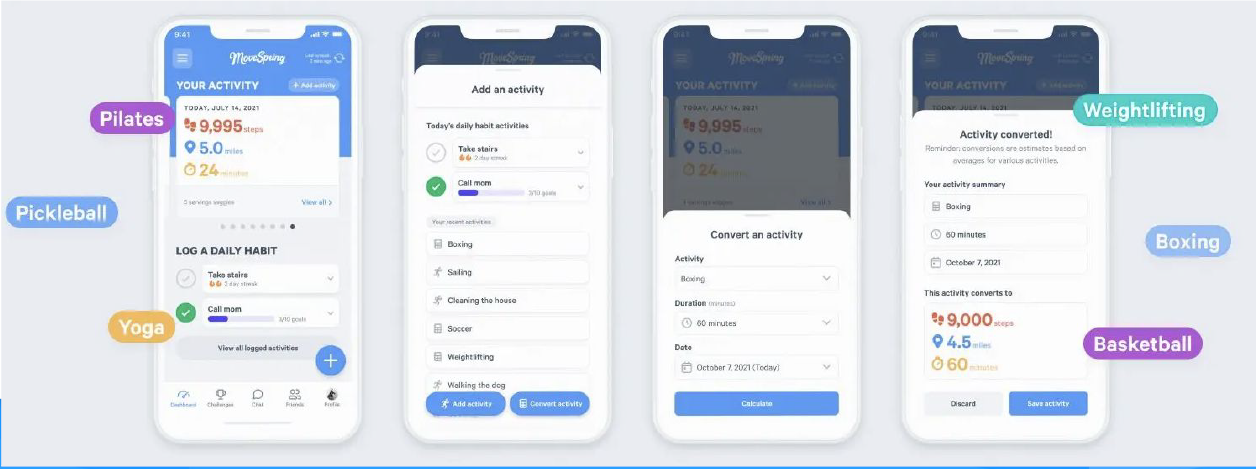 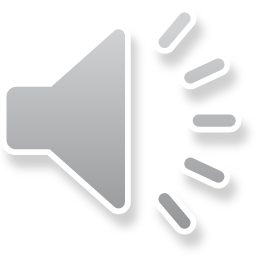 Employee Assistance Program
Administered by ComPsych® GuidanceResources®
Your Life. Your Work. Your Best.
Sometimes life can feel overwhelming. It doesn’t have to. Your ComPsych® GuidanceResources® program provides confidential counseling, expert guidance and valuable resources to help you handle any of life’s challenges, big or small.

Services include:
Counseling Services
Legal Guidance
Financial Resources
Digital Support
Help for New Parents
Estate Preparation
And more….

Call: 877.595.5281 TRS: Dial 711
Online: guidanceresources.com
App: GuidanceNowSM
Web ID: EAPBusiness
Self Care from AbleTo
With your Sun Life insurance coverage, you and your family (ages 13+) have access to Self Care, which offers 24/7 access to self-care tools to help build resilience and improve mental health. 

Self-care tools, like mood and habit trackers, guided journals
Curated blog posts, meditations, videos
Guides to help you navigate life challenges
Content suggestions based on your unique needs
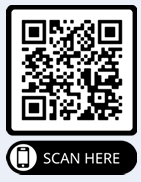 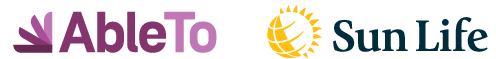 Your road to feeling better starts here: AbleTo.com/selfcare-sunlife 
Access code: SUNLIFE
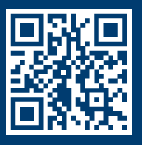 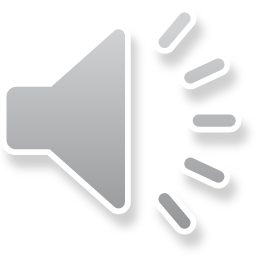 [Speaker Notes: Aegis offers an Employee Assistance Program or EAP to all employees and their family members. 
The EAP is available 24/7, 365 days a year. 
The EAP is completely free and confidential. 
You can also connect you with a licensed provider for three free face to face visits per issue. 
The EAP also has guidance for legal issues, Financial resources and more!

Additional resources for Self Care, through AbleTo. This includes self care tools, curated blog post, medication and videos.]
Pet Insurance
Administered by ASPCA®
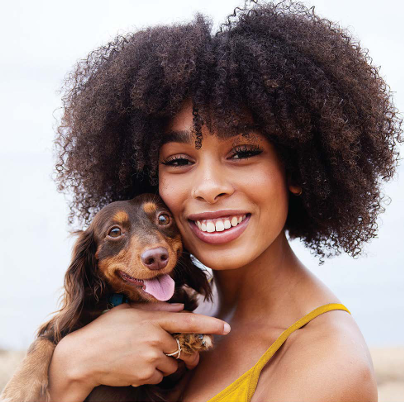 The coverage they need the way you want

With an accident & illness plan provided by the ASPCA® Pet Health Insurance program, you have help choosing the care you want when your pet is hurt or sick. You can take comfort in knowing they have coverage. 

Our best plan ever Complete Coverage:

Simple to Use
Customizable
Preventive Care
Accident Care
Cover Exams
Fees
Diagnostic and Treatments for a variety of conditions

www.aspcapetinsurance.com/AegisLiving 
Priority Code: EB24AegisLiving 
1-844-343-5314
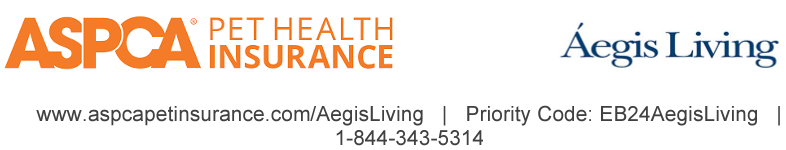 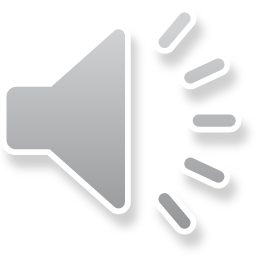 [Speaker Notes: Employees can also elect to have pet insurance through ASPCA. 
It is easy to use and customizable to your pets needs.
This plan is not a deducted through payroll you would be billed directly for the coverage you elect. 
To enroll go to the website and enter the priority code.]
Education Reimbursement Program
Áegis Living recognizes that our staff members are the source of our immense success. We want to provide you with career opportunities that will challenge and reward you, both personally and professionally by offering education reimbursement of $1,500 in a 12-month period.

To become eligible for the Áegis Education Reimbursement Program, you must:
Be a full-time or part-time staff member
Complete one (1) year or more of continuous Áegis service
Exception: 6 months of continuous service for CNA/HCA reimbursement
Demonstrate “Very Good” or better performance

What are qualified expenses?
Tuition and fees
Student activity fees 
Expenses for books, supplies and equipment
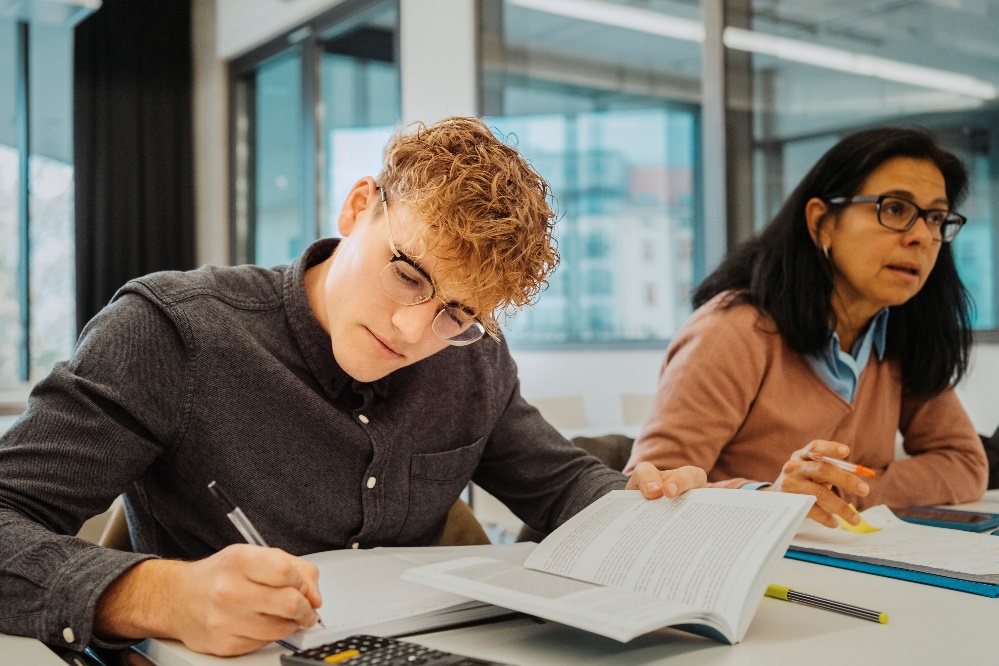 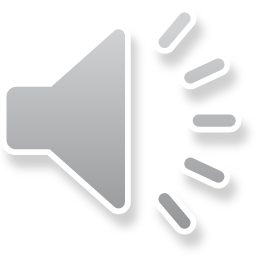 Financial Wellness Program
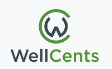 WellCents is a comprehensive, holistic financial wellness solution designed to help you create confidence in your financial life and help you secure a financially sound retirement.

One on One meetings with a financial advisor
Retirement Workshops
And more…

Go to https://mywellcents.com/AegisFinancialWellness to get started or download the app from the Apple App Store or Google Play. Use the business code: AegisFinancialWellness
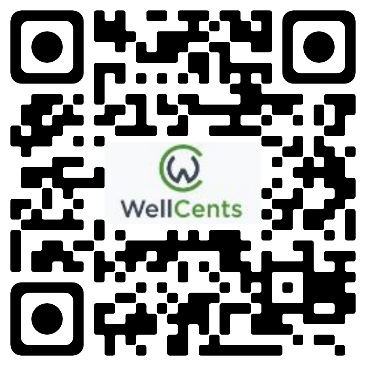 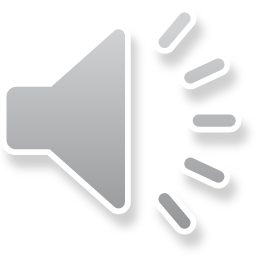 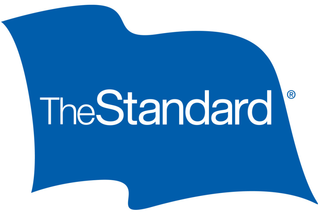 401(k)Retirement Savings Plan
You are eligible for the 401(k)-retirement savings plan if you are an employee who is at least 18 years of age.  

You may begin participation in the plan as soon as the first day of the month following your date of hire. 

You may enroll at any time after you are eligible, and you may change your payroll deduction as often as every paycheck.

Once eligible, you decide how much of your salary you want to contribute from your paycheck (full percentage only)

You may contribute to Pre-tax Traditional, Post-tax Roth or both.

Aegis Living may make a matching contribution to your 401(k):
Matching contribution is equal to $0.50 cents for each $1 you contribute, up to 4% of pay you contribute to the plan. For example, if you contribute 4% or more, the match will be 50% of that, or 2%.
You must be employed for at least one year to be eligible
You must be employed on the last day of the calendar year to be eligible for the match.
Matching contributions are funded during the first quarter of each year for the following year
You vest at the rate of 20% for each calendar year you work 1,000 hours for Aegis Living. You will be fully vested after years of service with 1000 hours.
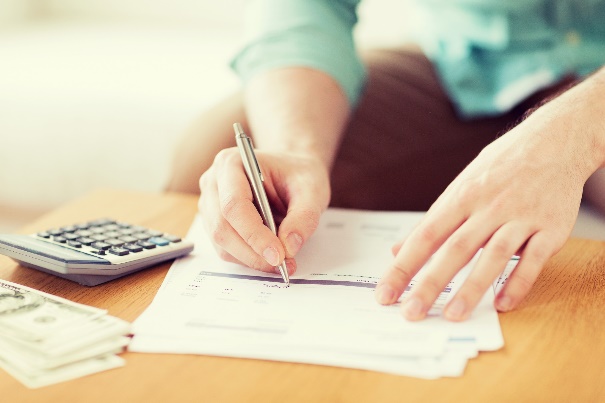 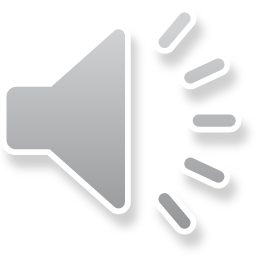 [Speaker Notes: Once eligible, you decide how much of your salary you want to contribute from your paycheck:
Up to $22,500 in 2023 with before-tax or after-tax (Roth) contributions, or up to $30,000 in 2023 if you are over the age of 50 in the year
Pre-tax contributions lower your taxable income now.

Roth after-tax contributions are deducted from pay after taxes are calculated. Withdrawals after age 59-1/2 are tax-free for employee contributions and investment earnings provided your first Roth contribution was made at least five years prior.]
Benefit Plans
Full Time Employees
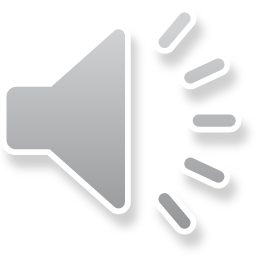 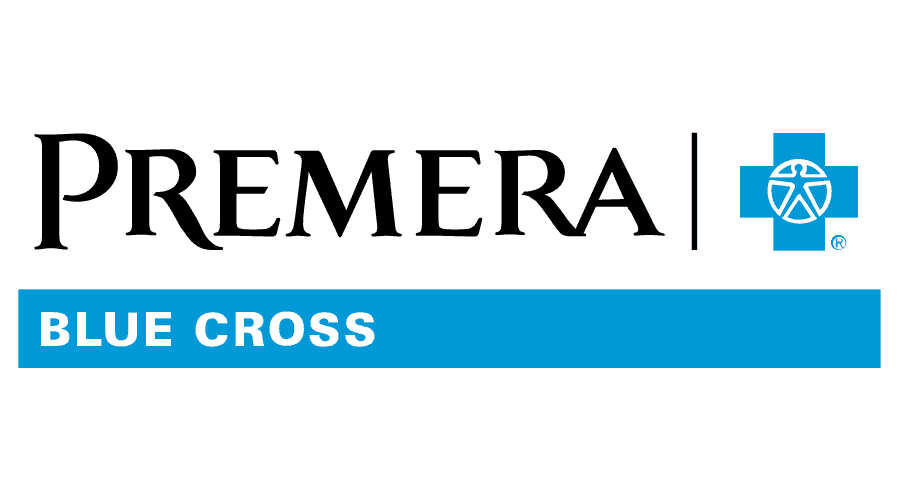 Medical Plans
Administered by Premera Blue Cross
These Premera medical plans provide excellent coverage of preventive services, such as routine physical exams and immunizations that are important to you and your family’s health. Prescription drug benefits are also included with the medical plan.

Low-Cost Plan – Prime Network Only (Employee Only)
Core PPO Plan
Buy Up PPO Plan

*What is the difference between the plans?
How much you pay in premiums (per paycheck amount).
How much you pay when you access care (copay, deductible and out-of-pocket maximums)

Networks
California and Nevada– Blue Card Network
In Washington state only - Network selection
Heritage Prime network – limited network
Heritage network – broader network
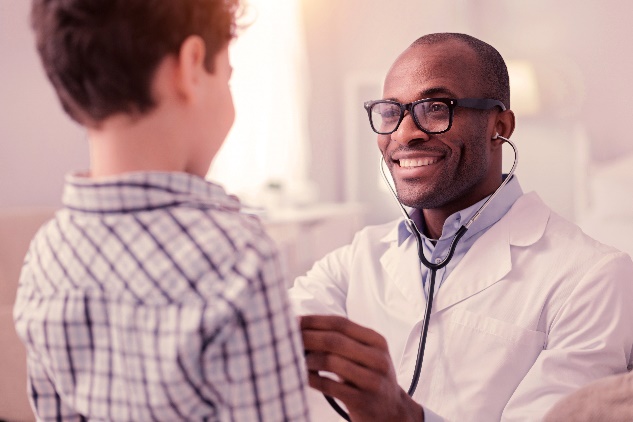 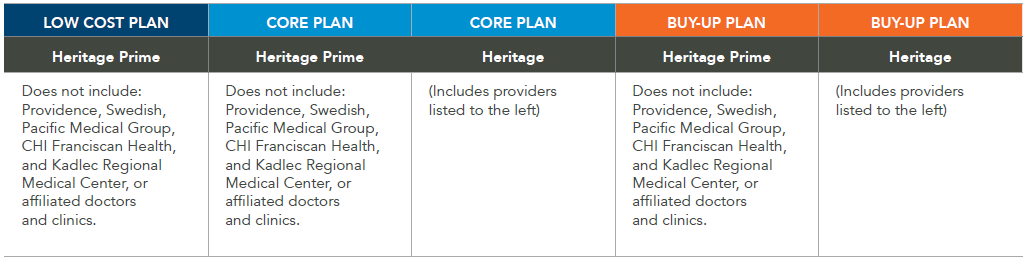 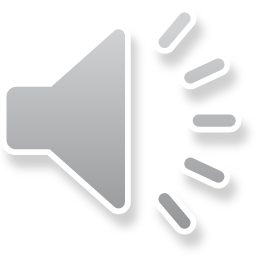 *Please see your benefit guide for additional information
[Speaker Notes: You have multiple medical plan options to choose from. All plans are with Premera Blue Cross and cover the same services, procedures, and medications. 

The differences are:
How much you and Aegis Living pay in premiums
How much you pay when you access care
And in Washington state the provider networks. In Washington, you will have the choice between the Heritage Prime and Heritage networks.]
Premera Virtual Care
These services are only available if you are enrolled in a Premera Medical Plan

Use the Premera Mobile App or Premera.com to access the virtual healthcare plans!
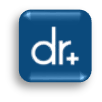 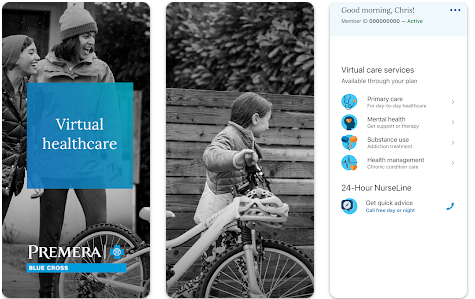 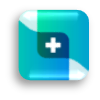 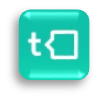 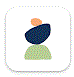 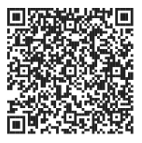 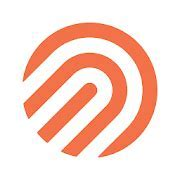 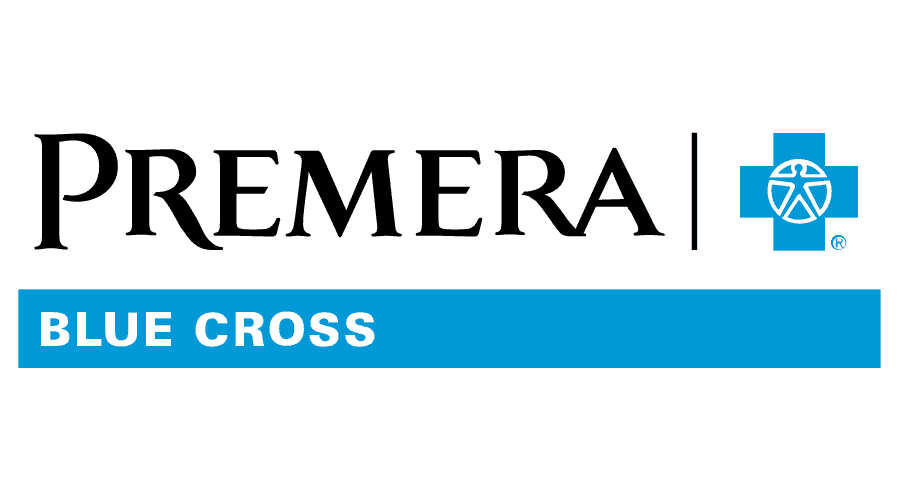 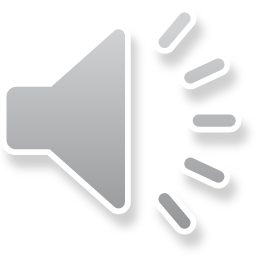 [Speaker Notes: If you enroll in the medical plans you can seek care from providers virtually . 
If you download the Premera mobile app or go to premera.com to create your account  you will have access to all the virtual care vendors in one place.

Then discuss each vender]
Dental Plan
Aegis Living offers a comprehensive dental plan through Delta Dental of Washington to help you, and your eligible family members cover the cost of routine exams, fillings, X-rays, and orthodontia.
Your deductible, annual maximum, and visit limits reset each year on January 1.
Manage your dental health with a MySmile account. https://www.deltadentalwa.com/mysmile or text JOIN to 56675
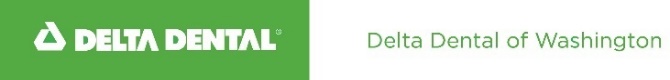 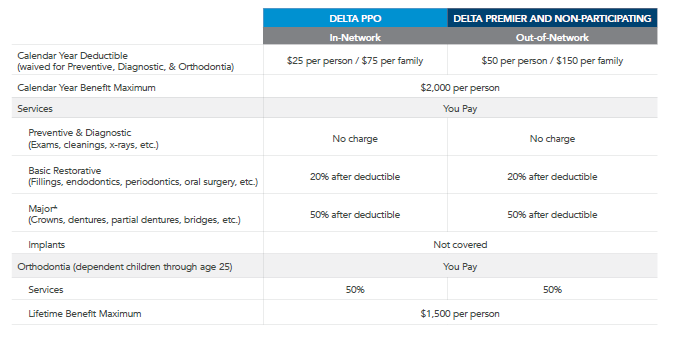 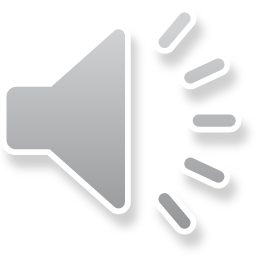 [Speaker Notes: Here is an outline of the dental benefits with Delta Dental of Washington. The deductible and benefit maximum on the plan accumulate during the calendar year and reset every January 1st. You will typically pay more when seeing an out-of-network provider and may be balance billed. To get the most out of your plan, it is important to ensure you see in-network providers within the PPO or Premier network. We’ll focus on the in-network benefits.

You can receive preventive and diagnostic services such as exams, cleanings, and x-rays at no charge. Non preventive and diagnostic care has a deductible before the plan begins to pay. For basic services like fillings, endodontics, periodontics, and oral surgery, you pay 20% of the cost after your deductible. For newly enrolled employees there is 12 month waiting period for major services like crowns, dentures, and bridges. Once the waiting period has ended, you will pay 50% of the cost after your deductible. Your preventive, basic, and major services all accumulate toward the $2,000 per person calendar year benefit maximum. 

This plan also has an orthodontia benefit for covered children through age 25. You will pay 50% for orthodontia services and the plan will pay 50% up to $1,500. The orthodontia maximum benefit is a lifetime benefit for each person covered under the plan. It does not count towards the annual benefit maximum.]
Vision Plan
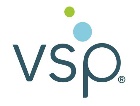 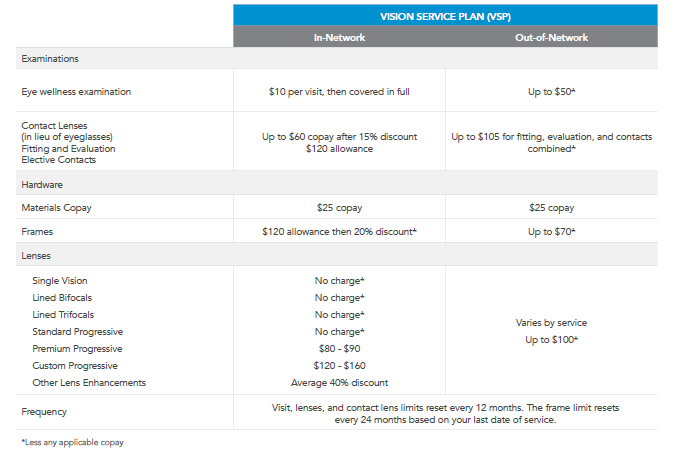 Aegis Living offers a comprehensive vision plan in collaboration with Vision Service Plan (VSP), aimed at providing vision care including eye exams and corrective eyewear.
Eye wellness exam: Every 12 months with a $10 copay
Frames: Every 24 months with a $25 copay and $120 allowance
Lenses: Every 12 months and coverage varies by service
Contact Lenses: Every 12 months with up to $60 copay and $120 allowance
You will not receive a VSP identification card – simply let your provider know you are a VSP member when you make your appointment. 
Access your benefits online at www.vsp.com
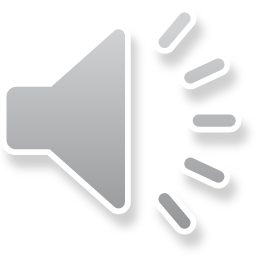 [Speaker Notes: Vision insurance is offered through VSP. As with medical and dental, you will get the most out of your benefit when seeing in-network providers. We’ll review in-network benefits. You can go in for one eye exam every 12 months for a $10 copay. These benefits are available based on your last date of service. Meaning if you have an eye exam on June 1st, you would need to wait until the following June to have your next exam. 

You can get one pair of frames every two years up to a $120 allowance. VSP offers a discount on the cost above this allowance.  

Basic Lenses are covered after a $25 copay each 12 months.  If you upgrade your lenses with things like scratch coating or polarization, there may be additional cost--although VSP does discount these lens enhancements. Ask your provider for a quote before ordering prescription glasses. 

You can choose to get contact lenses instead of glasses with a $120 annual allowance. There will be a separate fitting and evaluation exam if you get contacts. The most you would have to pay is $60 for this service.]
Flexible Spending Accounts (FSA)
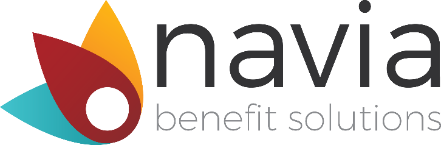 Use it or lose it!

Healthcare FSA Amounts over $640 and ALL Dependent Care FSA balances will be forfeited (lost) at the end of the plan year (3/31/2025)
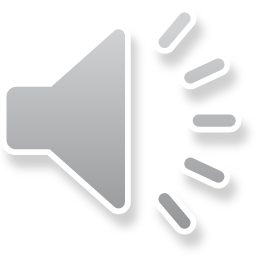 [Speaker Notes: FSA allows you to set money aside through payroll deduction on a pre-tax basis and use the funds to pay for qualified health and dependent care.
Your FSA election is evenly deducted over 24 pay periods throughout the plan year which runs from April 1st to March 31st 

The Healthcare FSA allows you to use funds for eligible medical, prescription drug, dental, and vision expenses for you and your tax dependents – regardless of if they are covered on your medical plan. 

The dependent care FSA allows you to use funds for eligible before and after school care, day care, preschool, day camps for your dependent children 12 and under that allows you to work, look for work, or be a full-time student. Certain elder care expenses are also eligible.

To find more detail on eligible expenses, visit the Navia Benefits or the IRS websites. 

 For 2025 you can rollover up to $660  from your healthcare account. Any amounts above 660 will be forfeited 

Unused amounts in your Dependent Care FSA cannot be carried over and will be forfeited.

We recommend being conservative with the amount you elect each year.]
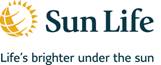 Basic Life and AD&D Insurance
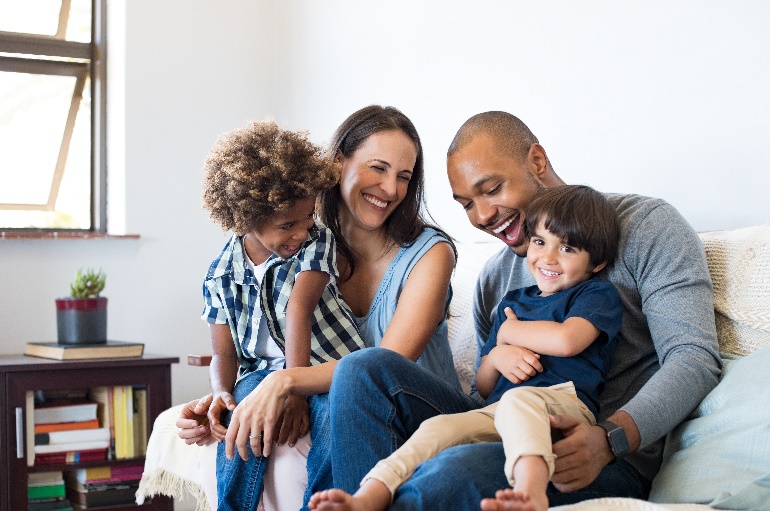 Aegis Living provides basic life and accidental death and dismemberment (AD&D) insurance to all eligible employees at no cost. 

What is Basic Life and AD&D Insurance? 
Life insurance pays your beneficiary a benefit if you die while you are covered. AD&D insurance provides benefits due to certain injuries (e.g., loss of limbs, sight, speech, or hearing, paralysis, etc.) or death from an accident. 

What is my Benefit? 
Aegis Living provides you $10,000 of basic life insurance and $10,000 of AD&D insurance.
Aegis Living pays the full cost on your behalf.
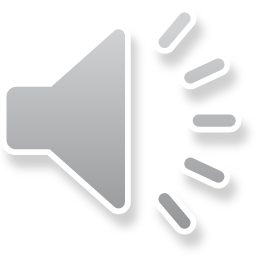 [Speaker Notes: Aegis Living provides basic life and accidental death and dismemberment (or AD&D) insurance to all eligible employees at no cost. Life insurance pays your beneficiary a benefit if you die while you are covered. AD&D insurance provides benefits due to certain injuries (for example, loss of limbs, sight, speech, or hearing, paralysis) or death from an accident. Aegis Living provides a $10,000 benefit for Basic Life and $10,000 for AD&D. 

When you first enroll, you will need to designate a beneficiary for this policy. You may change your beneficiaries at any time.]
How to Enroll
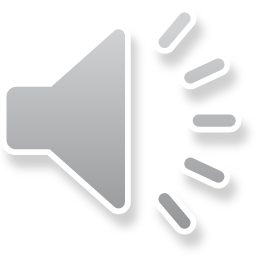 How to Enroll
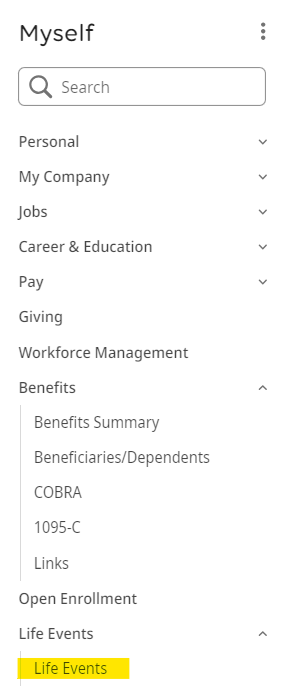 You can easily access and update your benefits through UKG Pro. 
Simply go to:

Myself
Life Events
I am a New Employee

You have 30 days from your hire date to elect your coverage

Please note that the Benefits Enrollment is not available on the Mobile App at this time. You must use a computer to access and change your benefit elections.
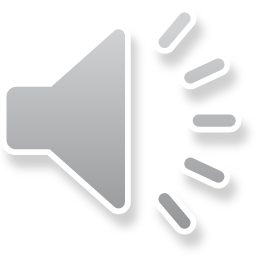 [Speaker Notes: You will need your Employee ID number to enroll.  

Your username will be AEG plus your 5 digit employee ID number.  
Here are some examples.
If your ID  number is 12345, your username would be AEG12345 
If you have a 4 digit ID number like 1234, you will need to add a zero before your ID number. In this example, your username would be AEG01234

Your password is your date of birth formatted as 2-digit month, 2-digit day, and 4-digit year without slashes. 
As an example, if your date of birth is June 10th, 1964, your password would be 06101964

You can access your Aegis Living ID number on your paystub or contact your Business Office Manager]
Ongoing Resources
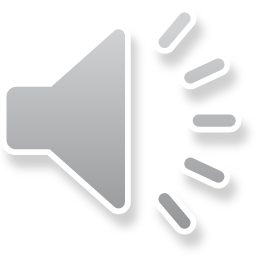 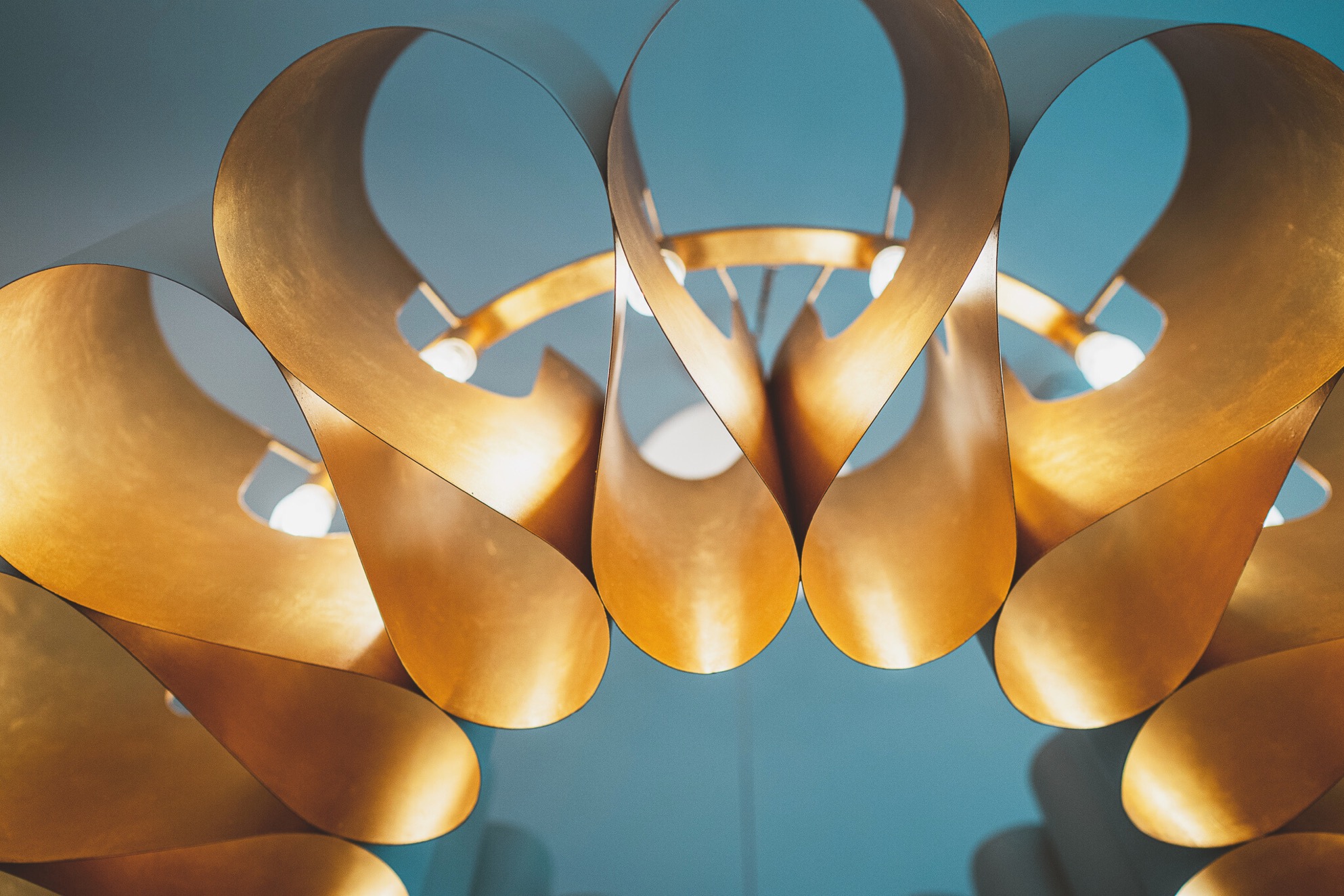 Aegis Living Advocate Center
For assistance with:
Ordering cards for health plans
Finding a provider
Questions about benefits or provider bills
Claim issues
Pharmacy or prescription issues
Guidance around difficult situations like denied procedures or appeals
Benefit Advocates available at Gallagher
1-833-262-1832
bac.aegisliving@ajg.com
Mon – Fri, 8 am – 6 pm PT
Language interpretation assistance available in 200+ languages
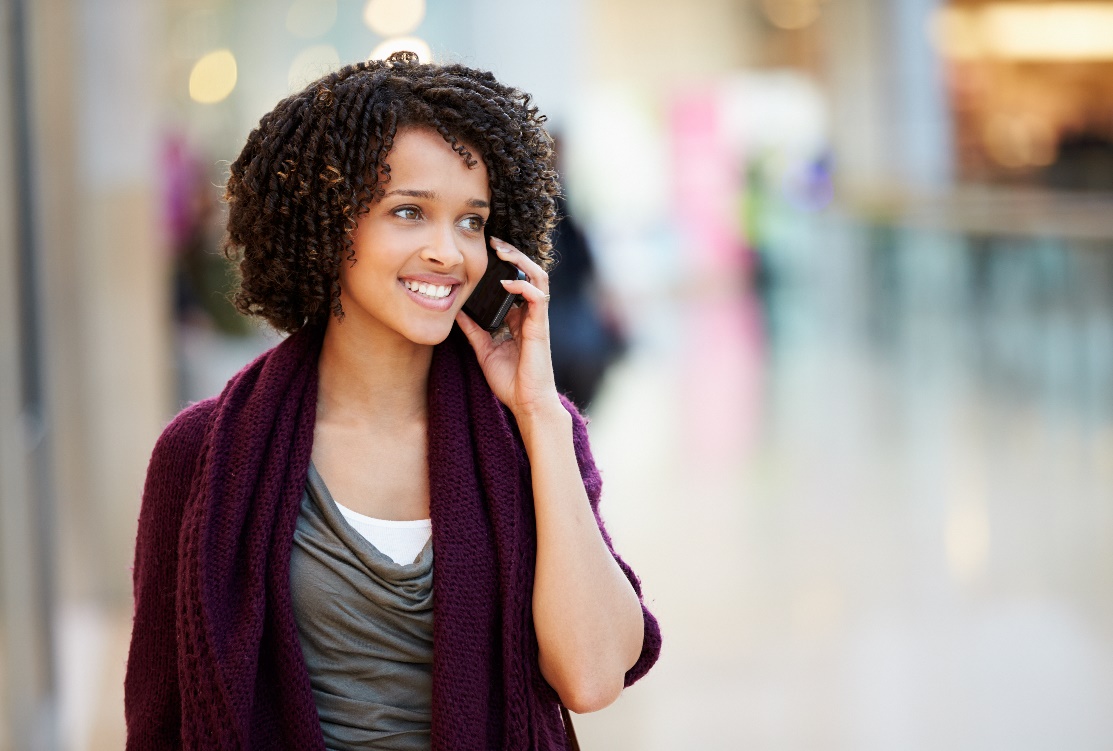 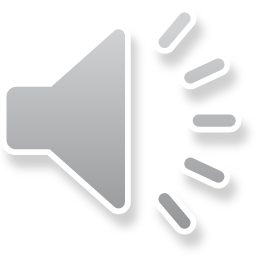 [Speaker Notes: Gallagher Benefit Advocates are here to help you and your family members. 
The advocates are confidential and free of charge. 
You may reach them by calling 833-262-1832 or via email at bac.aegisliving@ajg.com. 
Advocates are available 8am to 6pm Pacific, Monday through Friday. 
Language assistance is also available. 


You can also access your information for the medical, dental and vision plans through the carrier mobile apps or on their websites. 
The carrier apps allow you to look up a provider, download your id cards, view benefits and so much more!
Visit the Aegis benefits portal for more information regarding the mobile app, including easy to access QR codes]
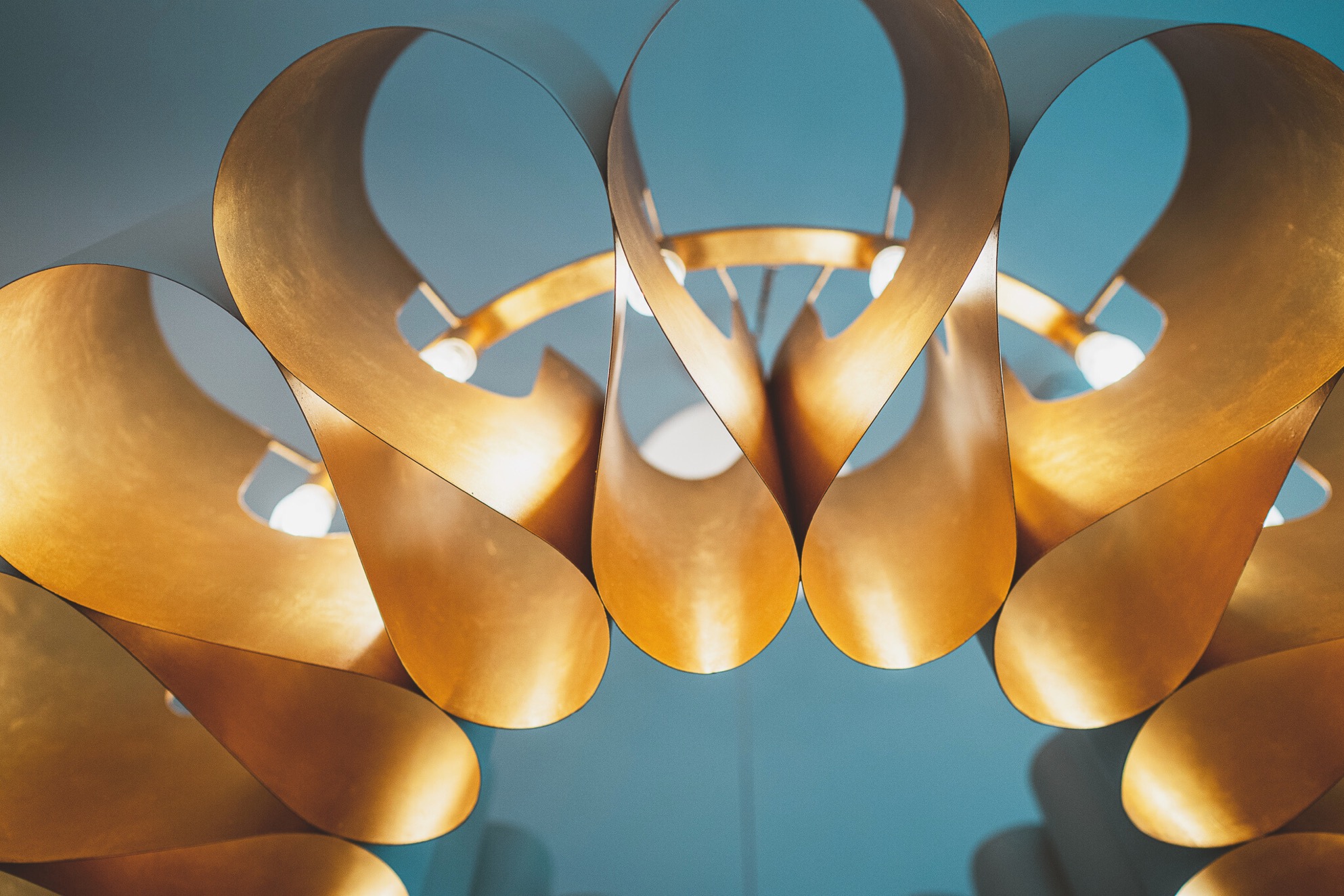 Aegis Benefit Portal
To review benefit information, access videos, claim forms, benefit guides, summary plan descriptions and more:

https://c2mb.ajg.com/aegisliving/home/
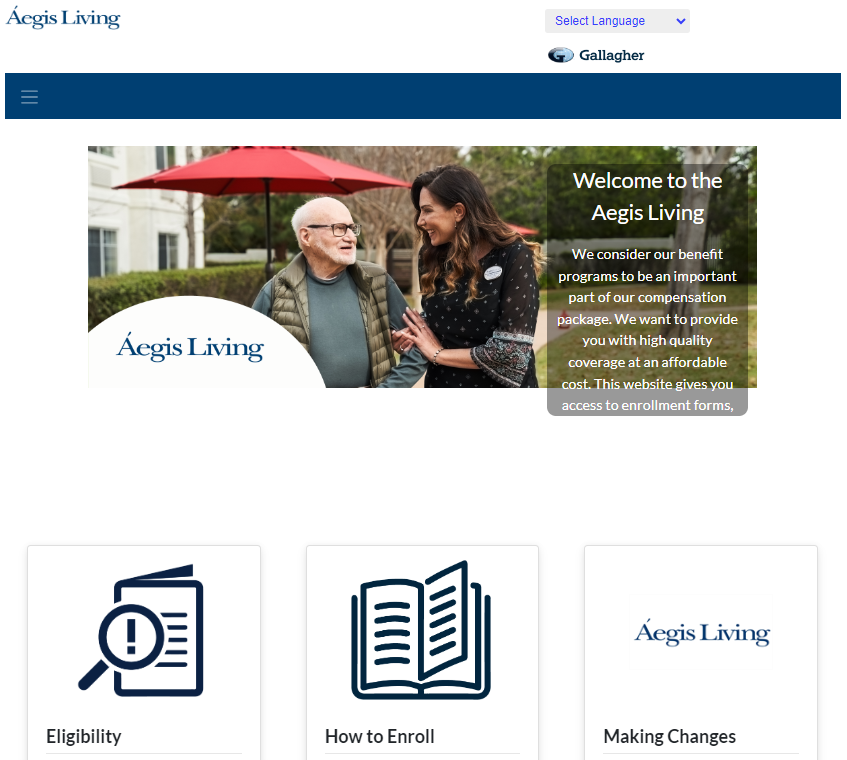 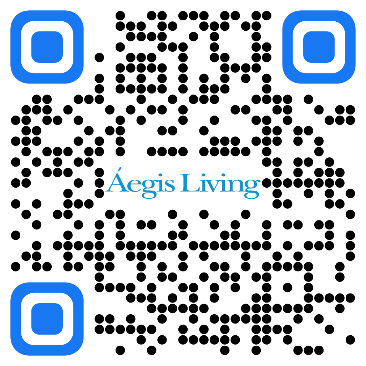 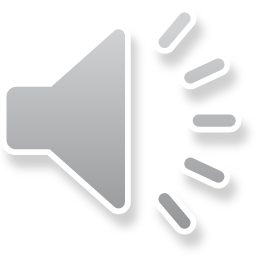 [Speaker Notes: Aegis has an employee portal where you can find all benefit related materials. 
Click on the website or scan the QR code for more information on Open enrollment!]
Aegis Benefits Team
benefits@aegisliving.com
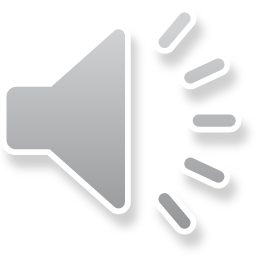 [Speaker Notes: Thank you for your time! Please be sure to enroll by the deadline!

If you have questions reach out to your benefits team at benefits@aegisliving.com]